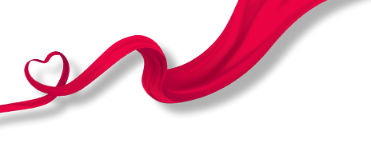 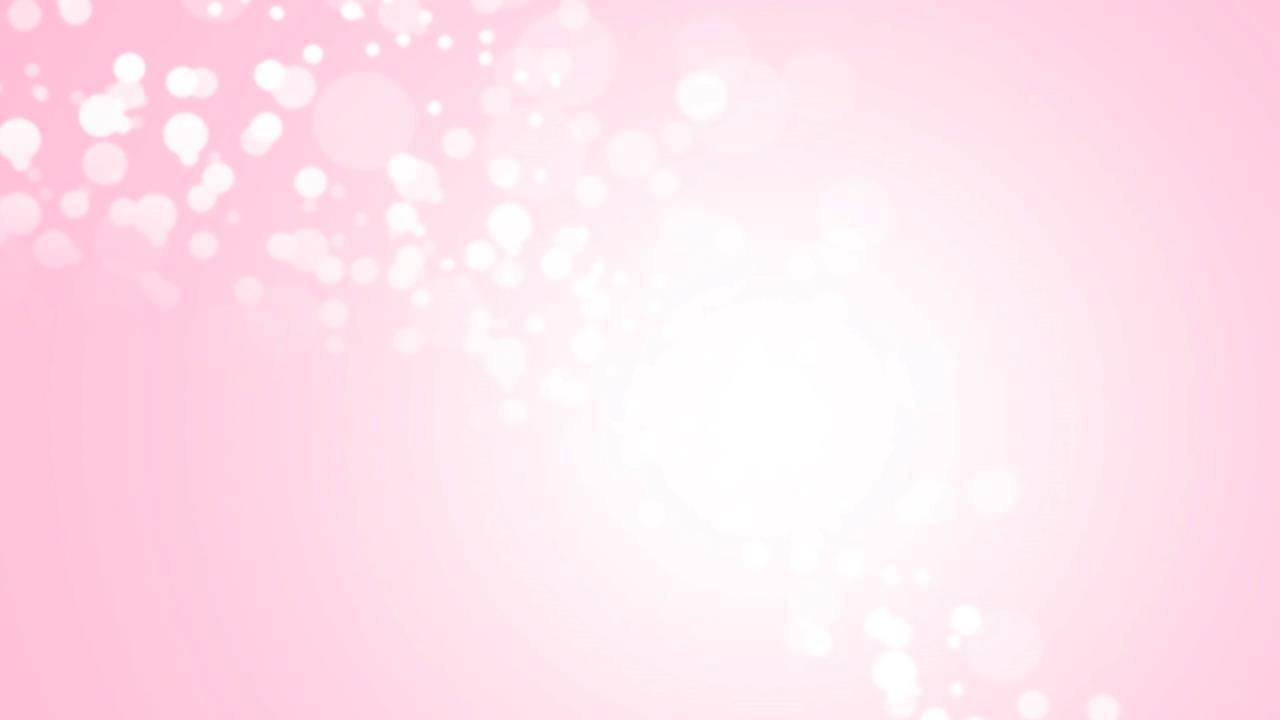 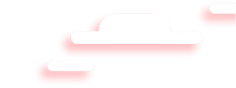 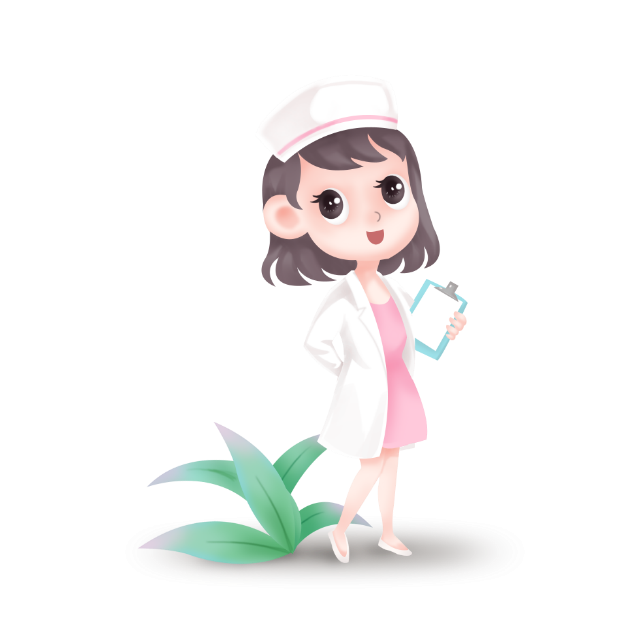 小儿低血糖的诊断标准及处理
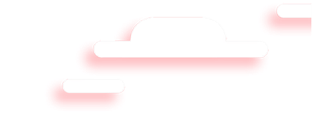 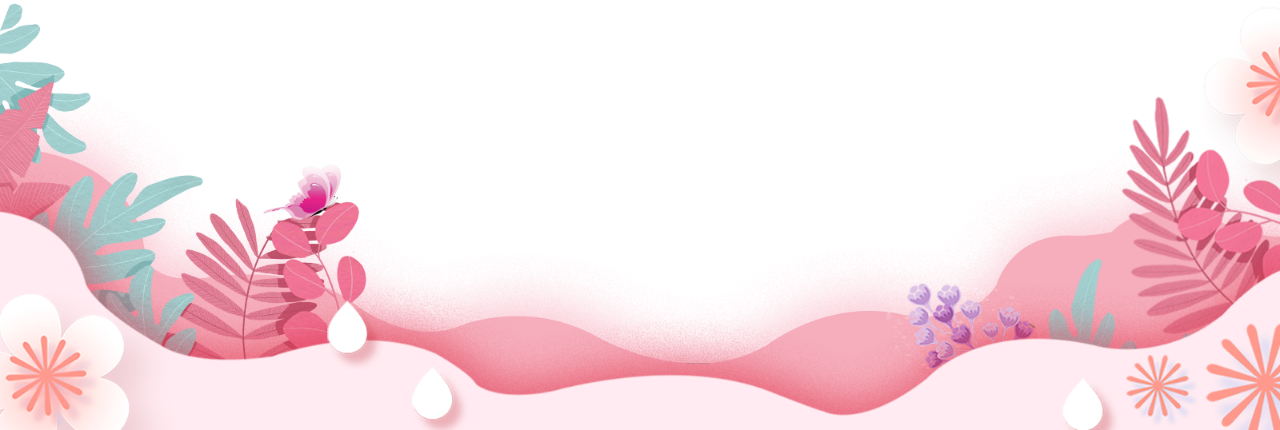 演讲人：XXX
[Speaker Notes: 如有异常请联系客服（微信：sootar_ ）]
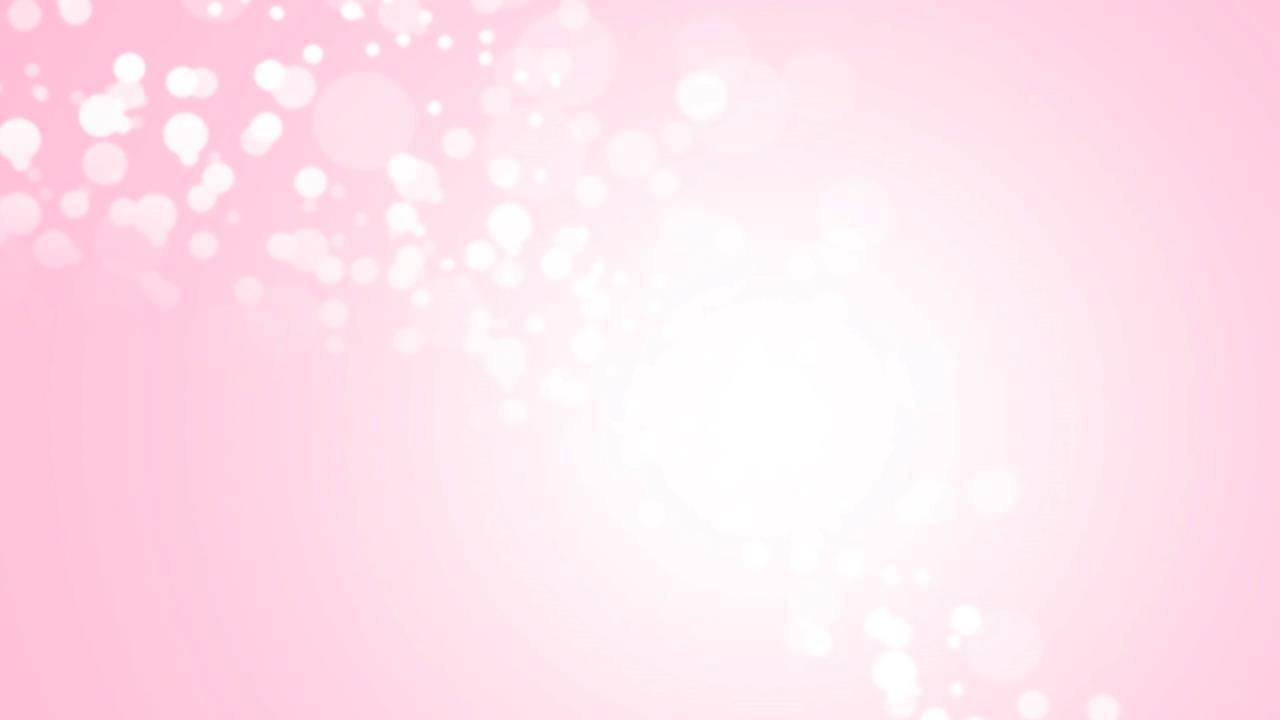 一、小儿低血糖的诊断标准
二、小儿低血糖的处理
三、总结
1
2
3
目录
contents
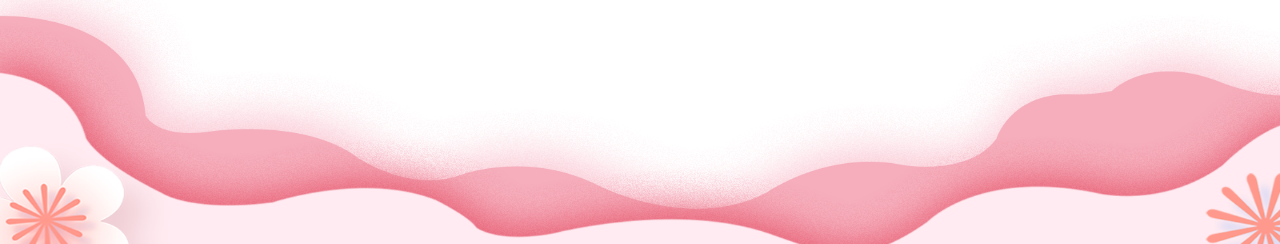 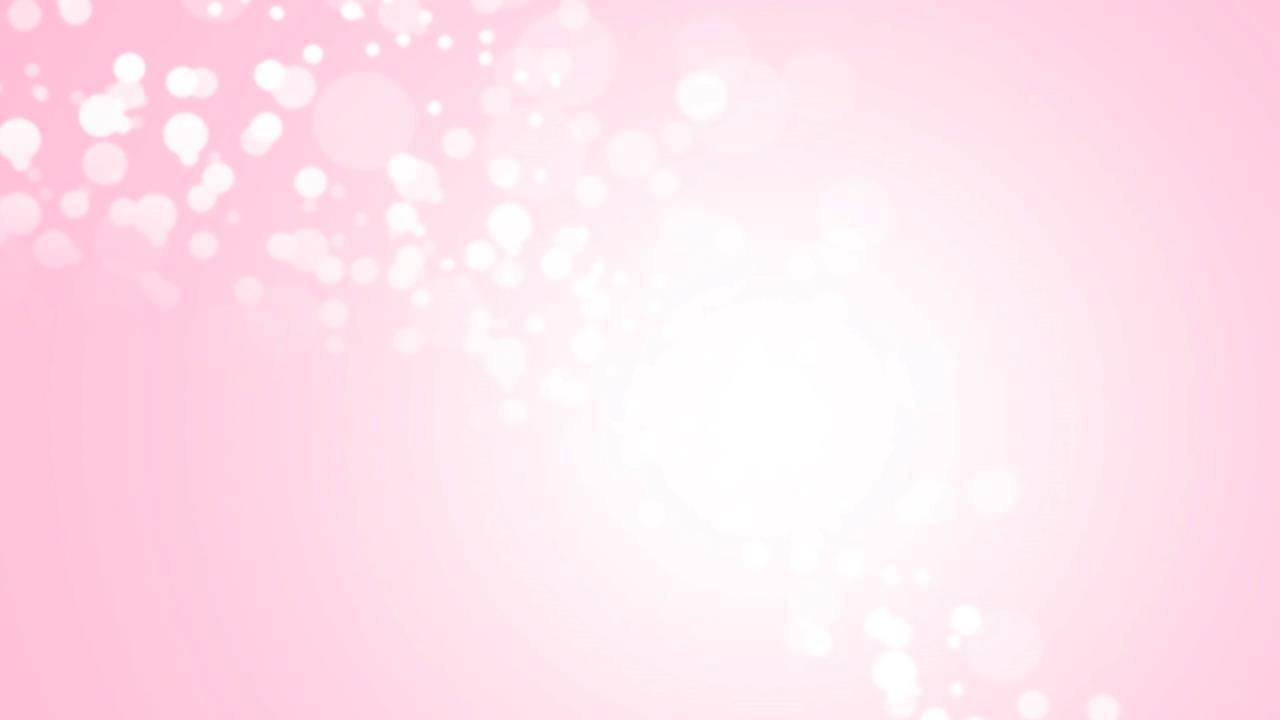 小儿低血糖的诊断标准及处理
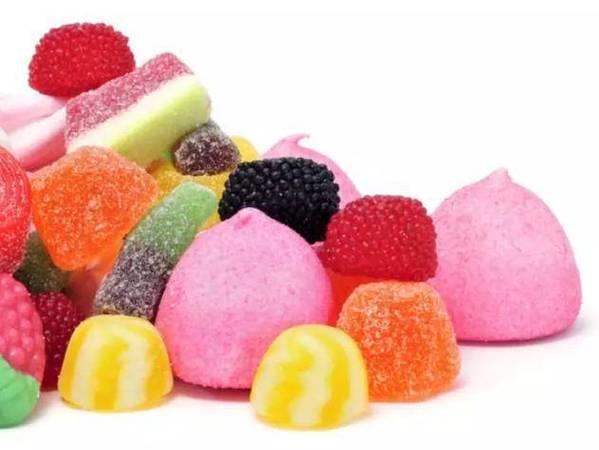 一、小儿低血糖的诊断标准
小儿低血糖是指血糖浓度低于正常范围的状态，通常是由于胰岛素过多、糖代谢异常、饥饿、先天性高胰岛素血症等原因引起的。低血糖的诊断标准主要包括以下几个方面
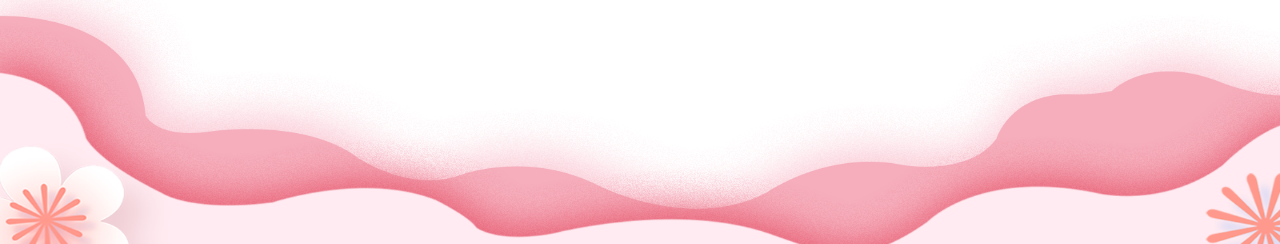 [Speaker Notes: 一、小儿低血糖的诊断标准
小儿低血糖是指血糖浓度低于正常范围的状态，通常是由于胰岛素过多、糖代谢异常、饥饿、先天性高胰岛素血症等原因引起的。低血糖的诊断标准主要包括以下几个方面]
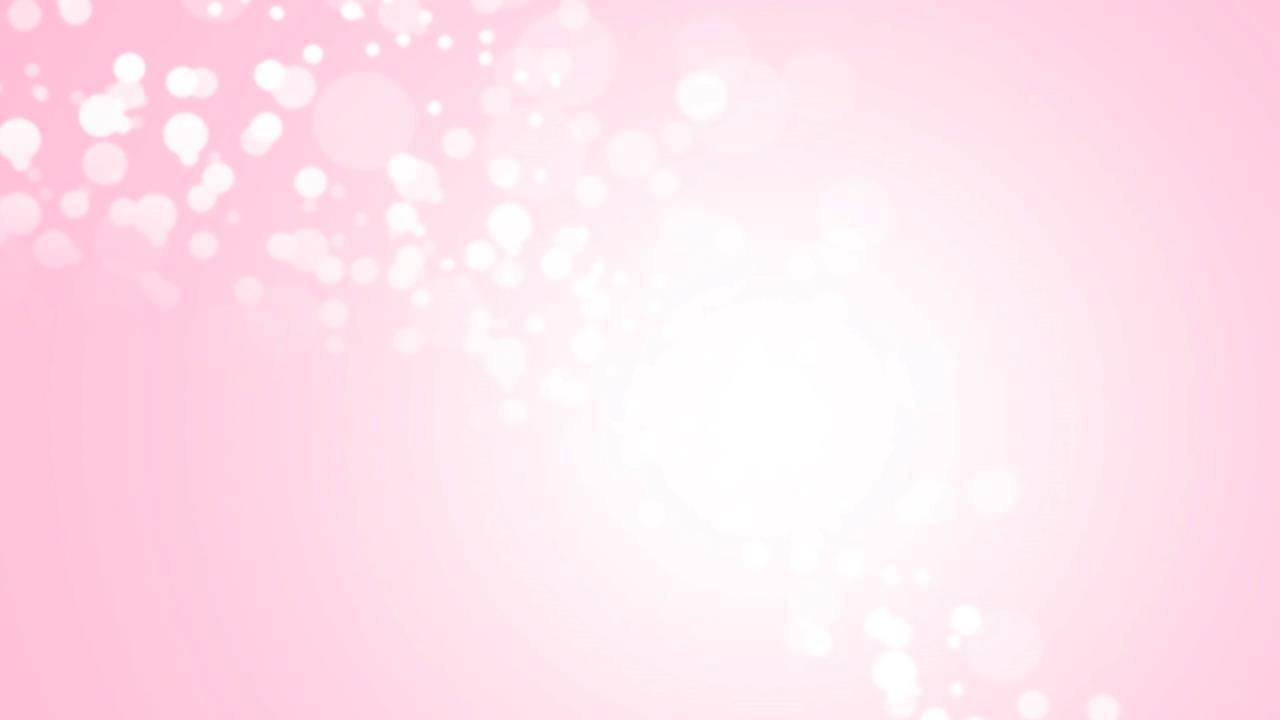 交感神经兴奋症状：如出汗、颤抖、心慌、紧张、焦虑、面色苍白、心率加快等
神经低血糖症状：如精神不集中、头晕、头痛、反应迟钝、嗜睡、昏迷等。若低血糖持续时间较长，还可能出现智力低下、脑损伤等严重后遗症
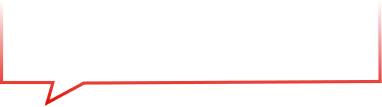 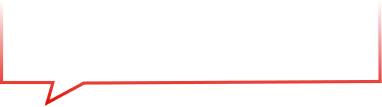 小儿低血糖的诊断标准及处理
1. 临床表现
低血糖的临床表现多样，取决于低血糖的严重程度和持续时间。常见症状包括
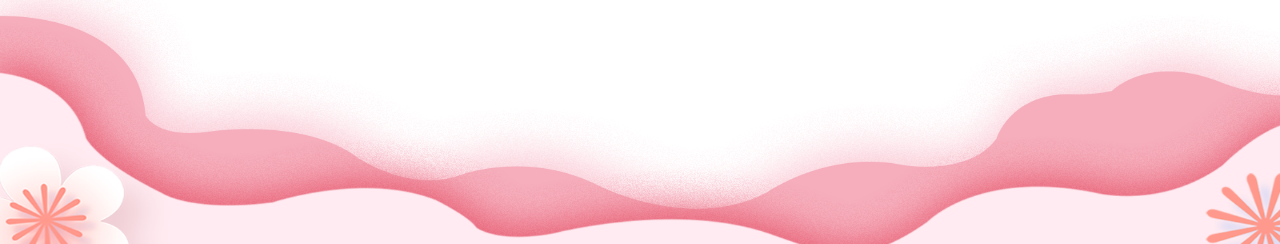 [Speaker Notes: 1. 临床表现
低血糖的临床表现多样，取决于低血糖的严重程度和持续时间。常见症状包括
交感神经兴奋症状：如出汗、颤抖、心慌、紧张、焦虑、面色苍白、心率加快等
神经低血糖症状：如精神不集中、头晕、头痛、反应迟钝、嗜睡、昏迷等。若低血糖持续时间较长，还可能出现智力低下、脑损伤等严重后遗症]
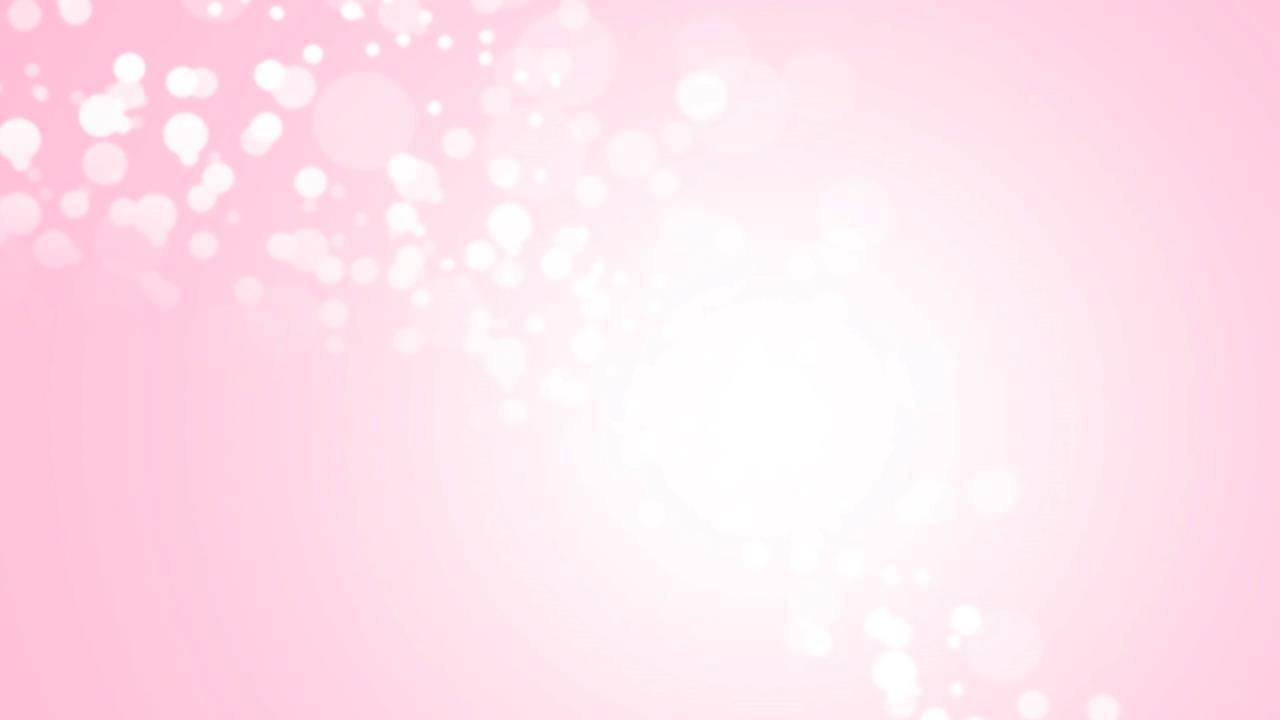 小儿低血糖的诊断标准及处理
2. 血糖检测
低血糖的诊断主要依靠血糖检测。对于怀疑低血糖的患儿，应及时进行血糖检测。正常血糖范围为
新生儿：2.2~2.8mmol/L(40~50mg/dl)
婴儿及儿童：2.2~3.3mmol/L(40~60mg/dl)
若血糖浓度低于正常范围下限，即可诊断为低血糖。需要注意的是，低血糖的诊断应根据临床表现和血糖检测结果综合考虑
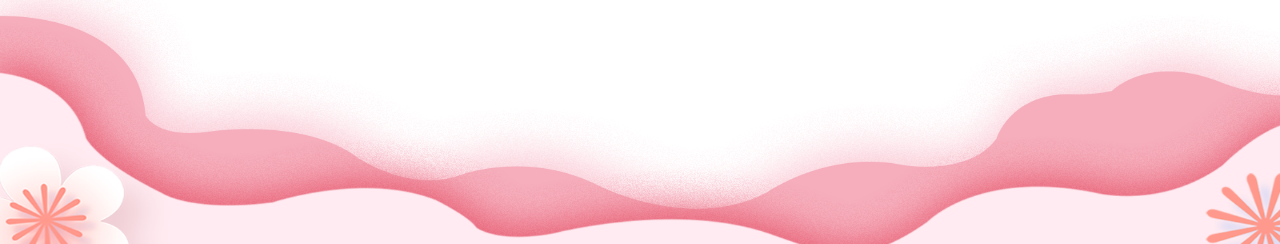 [Speaker Notes: 2. 血糖检测
低血糖的诊断主要依靠血糖检测。对于怀疑低血糖的患儿，应及时进行血糖检测。正常血糖范围为
新生儿：2.2~2.8mmol/L(40~50mg/dl)
婴儿及儿童：2.2~3.3mmol/L(40~60mg/dl)
若血糖浓度低于正常范围下限，即可诊断为低血糖。需要注意的是，低血糖的诊断应根据临床表现和血糖检测结果综合考虑]
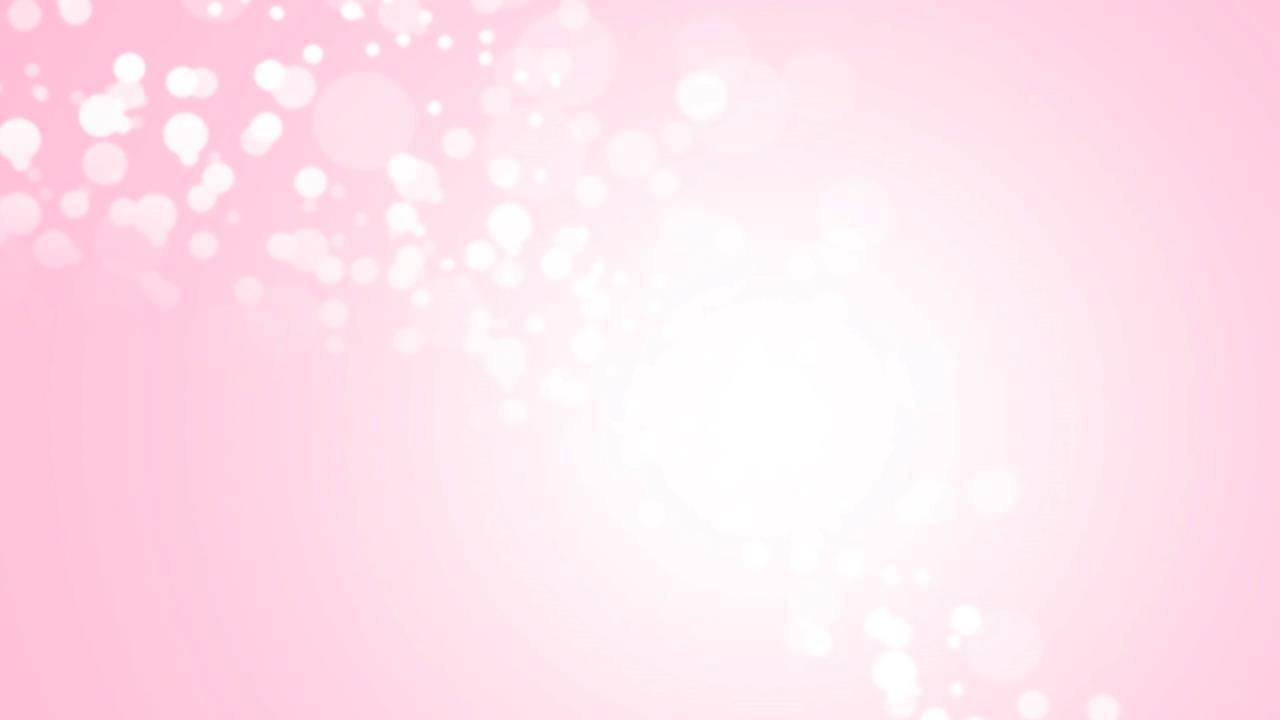 小儿低血糖的诊断标准及处理
二、小儿低血糖的处理
低血糖的处理原则包括迅速纠正低血糖、寻找并消除病因、预防低血糖再次发生。具体处理措施如下
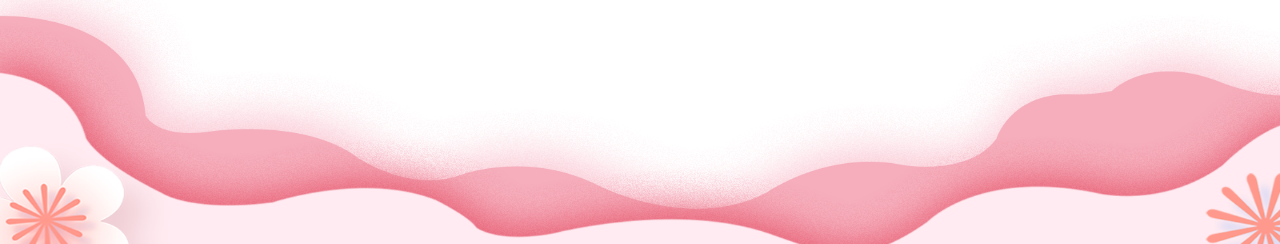 [Speaker Notes: 二、小儿低血糖的处理
低血糖的处理原则包括迅速纠正低血糖、寻找并消除病因、预防低血糖再次发生。具体处理措施如下]
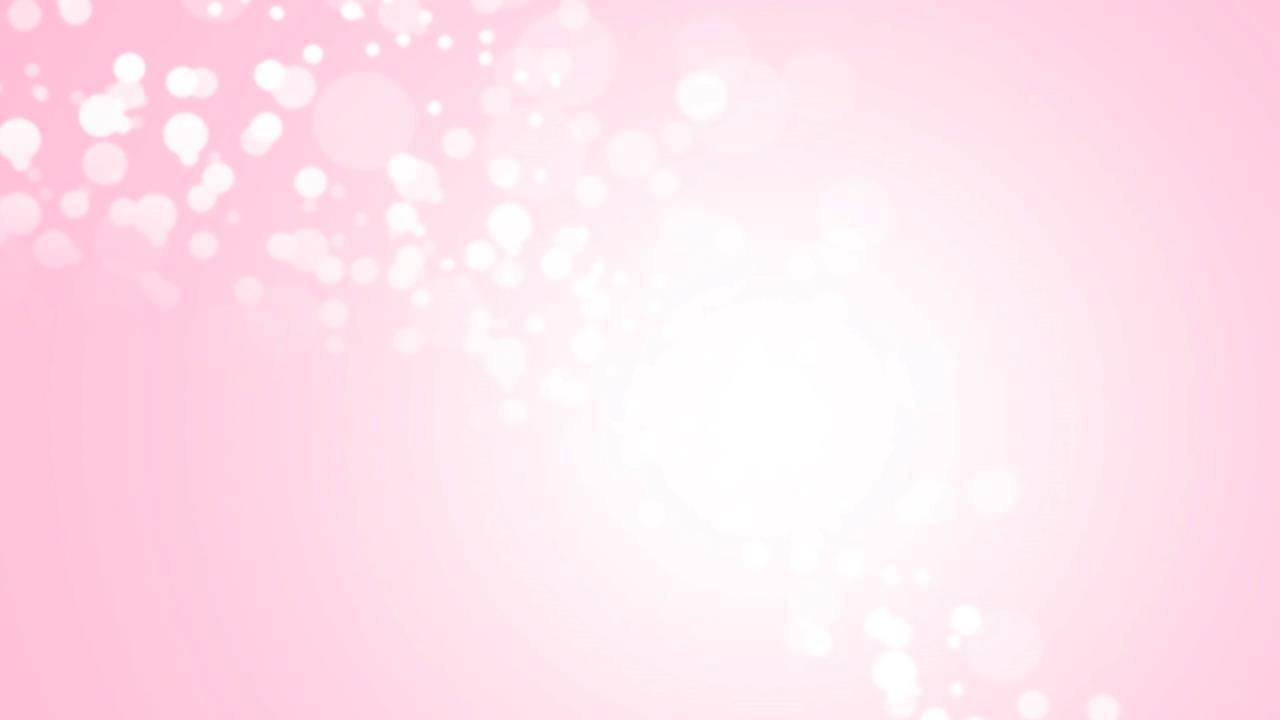 小儿低血糖的诊断标准及处理
1. 迅速纠正低血糖
对于确诊为低血糖的患儿，应立即采取措施迅速纠正低血糖，以避免对大脑等重要器官造成不可逆损伤。
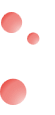 口服或静脉补充葡萄糖：对于轻度低血糖，可口服葡萄糖或含糖食物；对于重度低血糖或无法口服的患儿，应静脉推注葡萄糖。补充葡萄糖的剂量和速度应根据患儿的年龄、体重、低血糖程度等因素进行调整
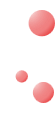 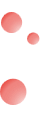 密切监测血糖：在纠正低血糖过程中，应密切监测血糖变化，避免血糖过高或过低。一般情况下，每15~30分钟监测一次血糖，直至血糖稳定
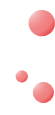 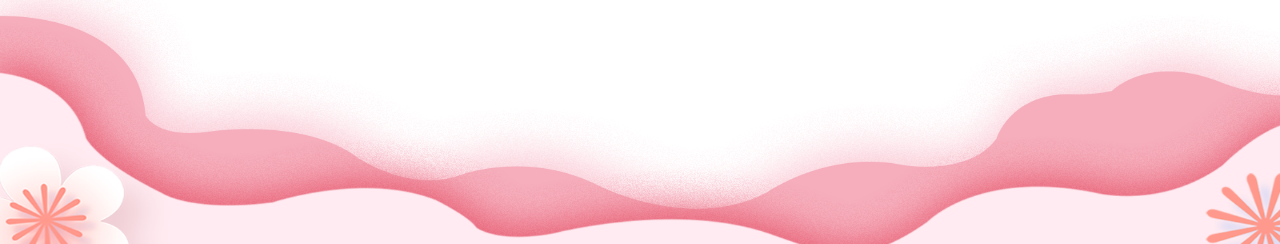 [Speaker Notes: 1. 迅速纠正低血糖
对于确诊为低血糖的患儿，应立即采取措施迅速纠正低血糖，以避免对大脑等重要器官造成不可逆损伤。具体措施包括
口服或静脉补充葡萄糖：对于轻度低血糖，可口服葡萄糖或含糖食物；对于重度低血糖或无法口服的患儿，应静脉推注葡萄糖。补充葡萄糖的剂量和速度应根据患儿的年龄、体重、低血糖程度等因素进行调整]
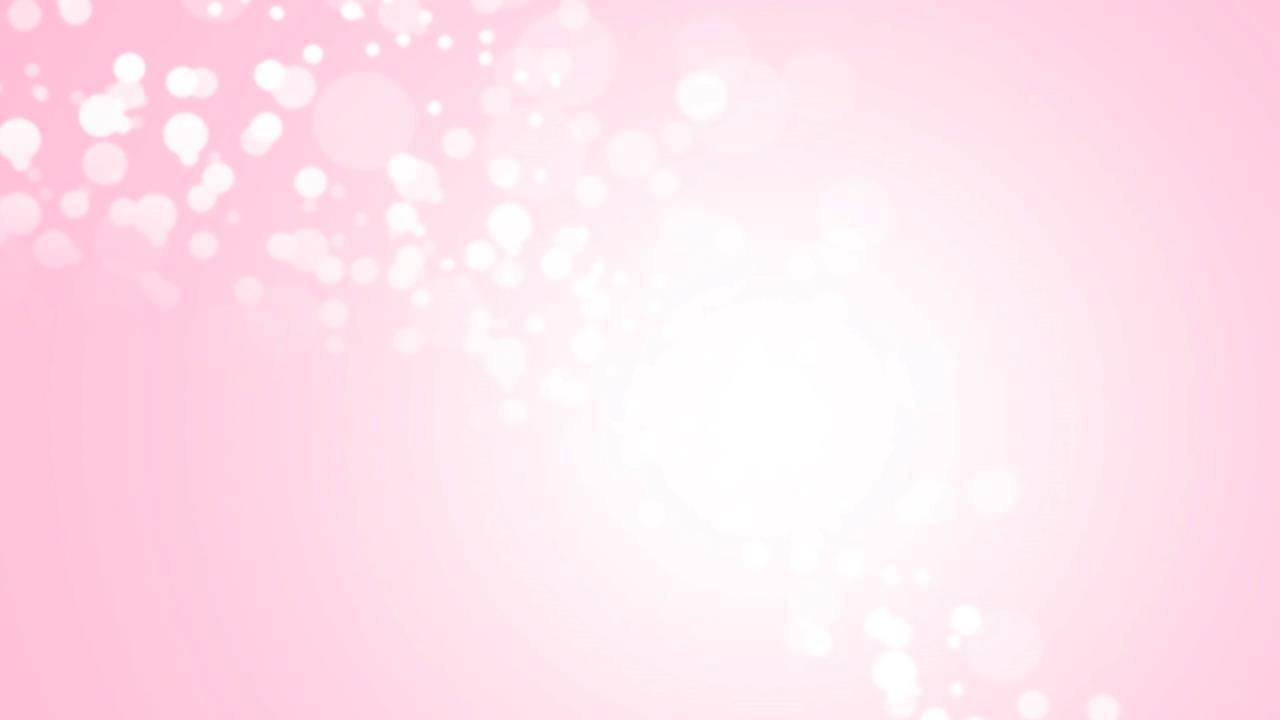 小儿低血糖的诊断标准及处理
2. 寻找并消除病因
在纠正低血糖的同时，应积极寻找并消除病因，以防止低血糖再次发生。常见的病因包括胰岛素过多、糖代谢异常、饥饿、先天性高胰岛素血症等。针对不同病因，应采取相应的治疗措施，如调整胰岛素用量、改善糖代谢、保证饮食等
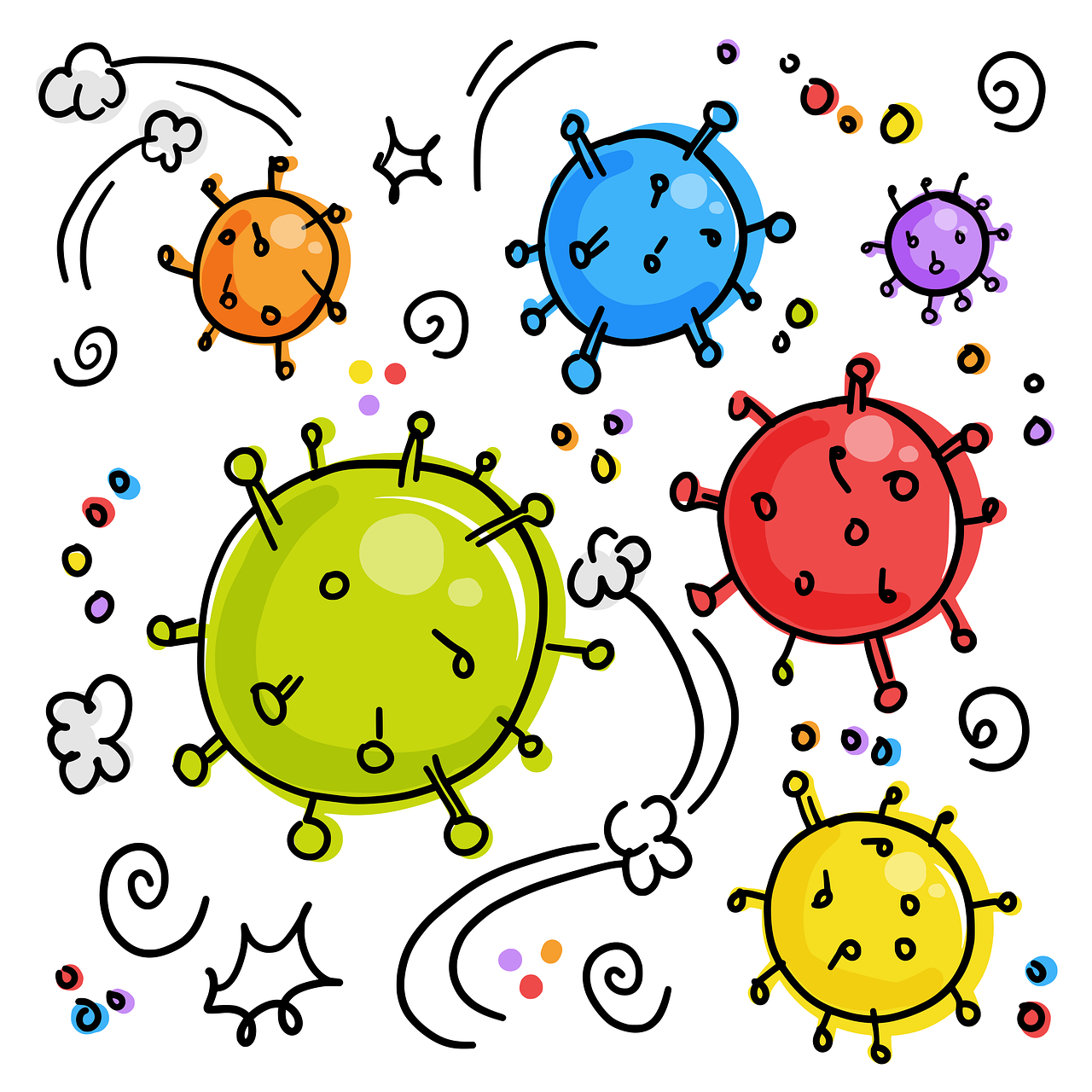 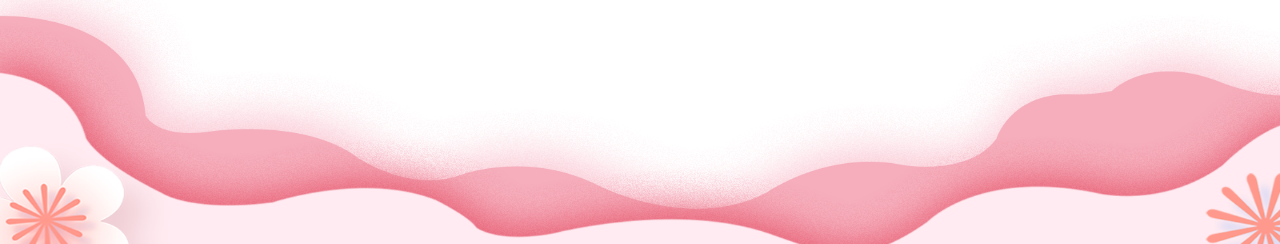 [Speaker Notes: 密切监测血糖：在纠正低血糖过程中，应密切监测血糖变化，避免血糖过高或过低。一般情况下，每15~30分钟监测一次血糖，直至血糖稳定
2. 寻找并消除病因
在纠正低血糖的同时，应积极寻找并消除病因，以防止低血糖再次发生。常见的病因包括胰岛素过多、糖代谢异常、饥饿、先天性高胰岛素血症等。针对不同病因，应采取相应的治疗措施，如调整胰岛素用量、改善糖代谢、保证饮食等
3. 预防低血糖再次发生]
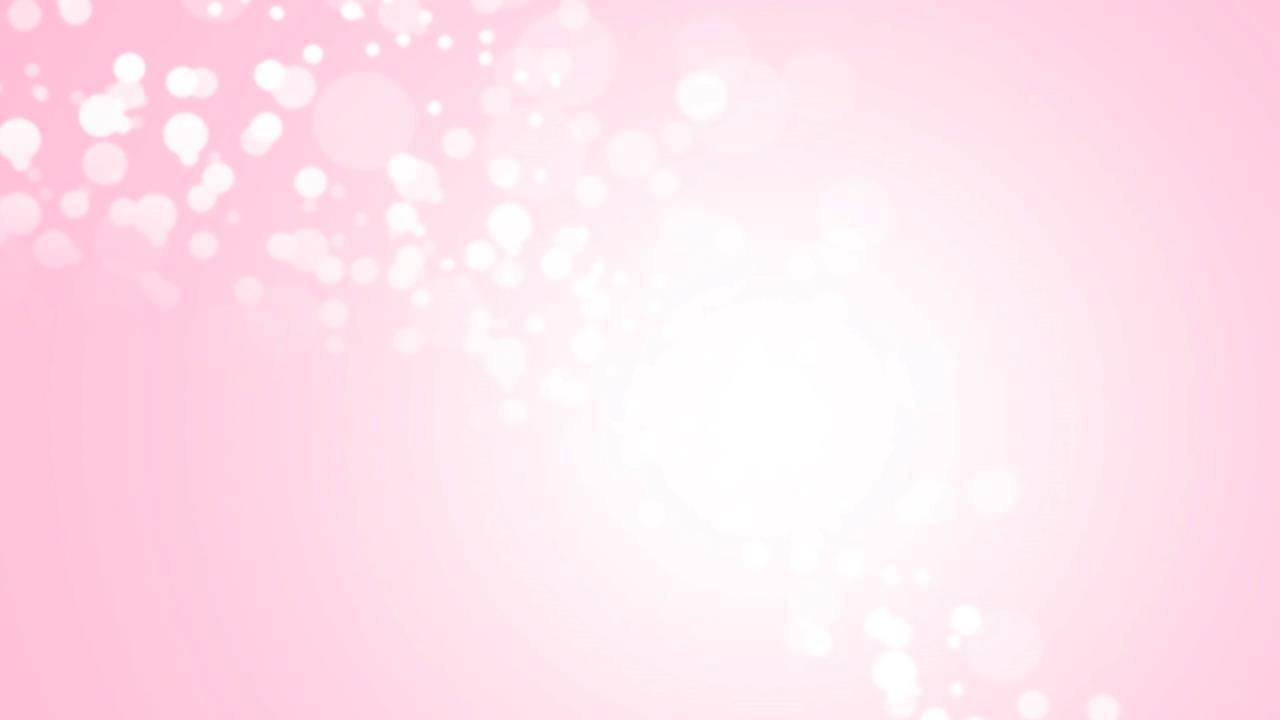 小儿低血糖的诊断标准及处理
3. 预防低血糖再次发生
预防低血糖再次发生是低血糖处理的重要环节。
规律饮食：保证患儿按时进食，避免长时间饥饿
避免过度运动：在运动前应适当进食，避免运动过度导致低血糖
定期监测血糖：对于易发低血糖的患儿，应定期监测血糖，及时发现并处理低血糖
携带急救药品：对于易发低血糖的患儿，家长应随身携带急救药品(如葡萄糖片等)，以备不时之需
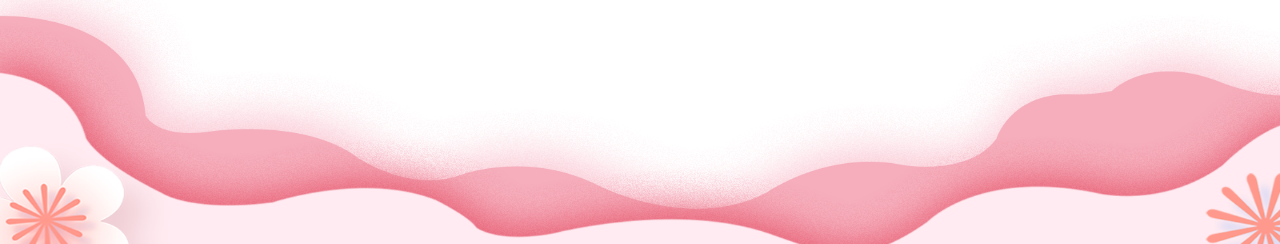 [Speaker Notes: 预防低血糖再次发生是低血糖处理的重要环节。具体措施包括
规律饮食：保证患儿按时进食，避免长时间饥饿
避免过度运动：在运动前应适当进食，避免运动过度导致低血糖
定期监测血糖：对于易发低血糖的患儿，应定期监测血糖，及时发现并处理低血糖
携带急救药品：对于易发低血糖的患儿，家长应随身携带急救药品(如葡萄糖片等)，以备不时之需]
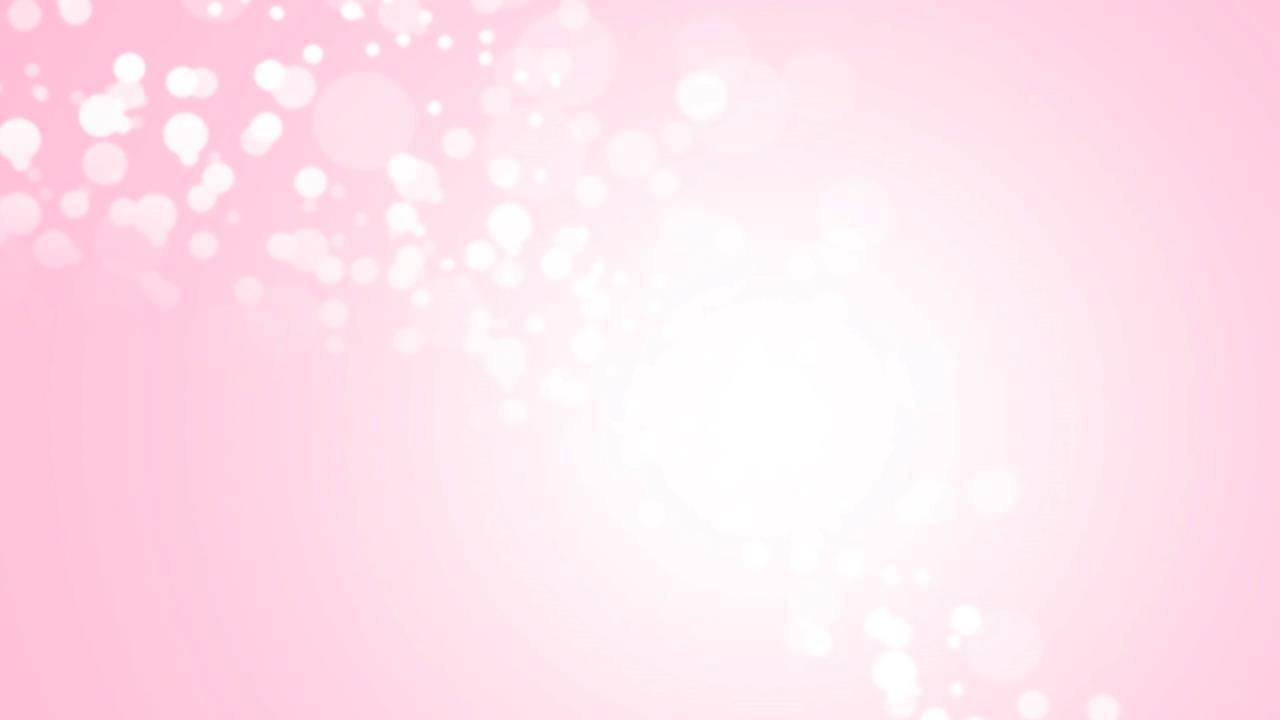 小儿低血糖的诊断标准及处理
4. 健康教育
对患儿和家长进行健康教育，使其了解低血糖的危害、预防和处理方法。
认识低血糖：了解低血糖的定义、症状、原因等
预防低血糖：掌握预防低血糖的方法，如规律饮食、避免过度运动等
处理低血糖：学会如何迅速纠正低血糖、如何寻找并消除病因等
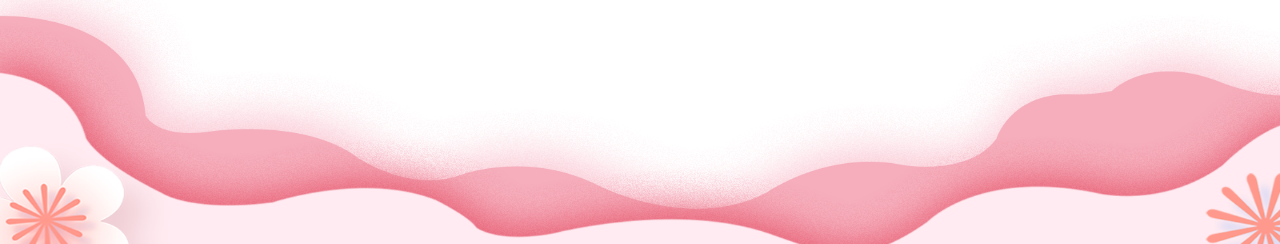 [Speaker Notes: 4. 健康教育
对患儿和家长进行健康教育，使其了解低血糖的危害、预防和处理方法。教育内容包括
认识低血糖：了解低血糖的定义、症状、原因等
预防低血糖：掌握预防低血糖的方法，如规律饮食、避免过度运动等
处理低血糖：学会如何迅速纠正低血糖、如何寻找并消除病因等
三、总结
小儿低血糖是一种常见的内分泌疾病，对患儿的生长发育和智力发展具有重要影响。因此，及时诊断和处理低血糖至关重要。对于小儿低血糖的诊断和处理，医生、家长和社会应共同努力，为小儿创造一个安全、健康的成长环境]
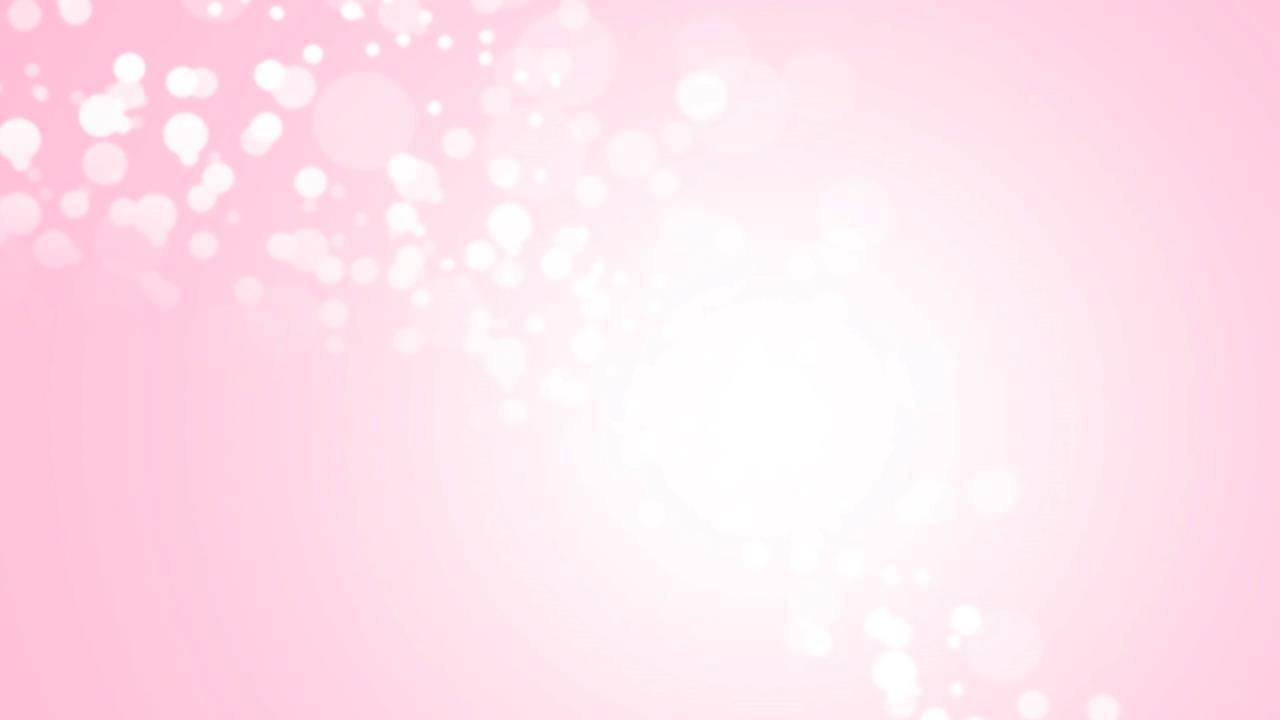 小儿低血糖的诊断标准及处理
三、总结
小儿低血糖是一种常见的内分泌疾病，对患儿的生长发育和智力发展具有重要影响。因此，及时诊断和处理低血糖至关重要，医生、家长和社会应共同努力，为小儿创造一个安全、健康的成长环境
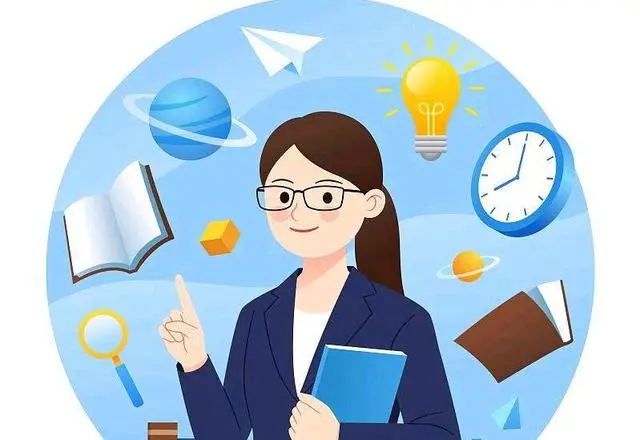 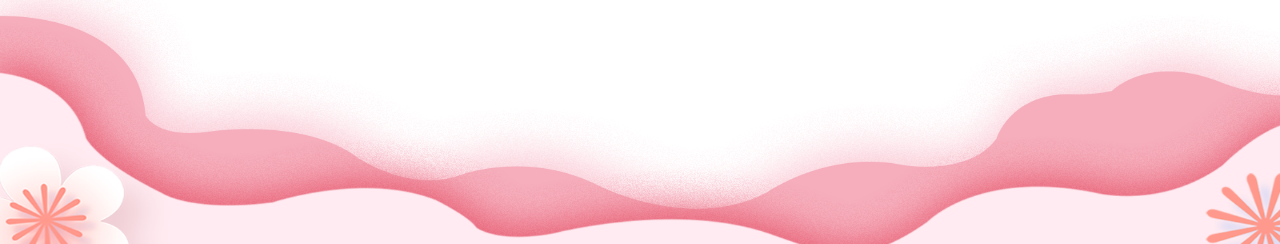 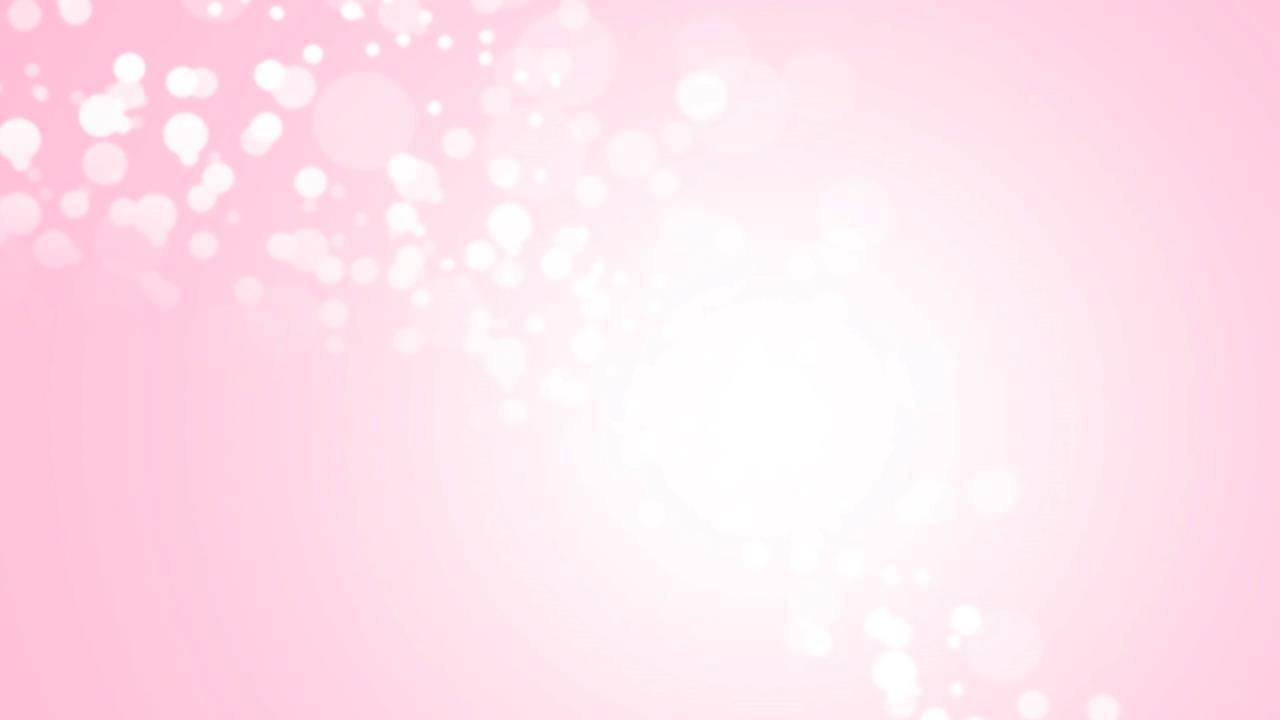 -
感谢您的观看
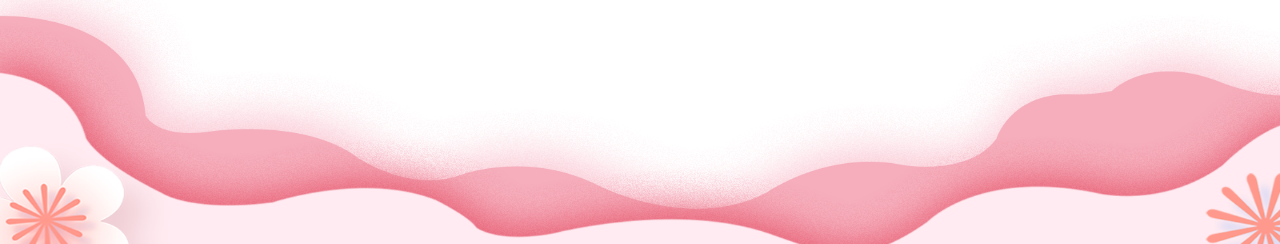